Analýza Smart City konceptu logistiky odpadů a jeho zavedení v Českých Budějovicích
Autor práce: Bc. Ondřej Skála
Vedoucí práce: Ing. Bc. Jiří Hanzl, Ph.D
Oponent práce: Ing. Jan Vrabel, Ph.D
V Českých Budějovicích, červen 2021
Obsah
Motivace a důvody k řešení problému
Analýza odpadového hospodářství Turecka

Aktuálnost tématu
Cíle udržitelného rozvoje
Chytré systémy

Vlastní zájem o téma
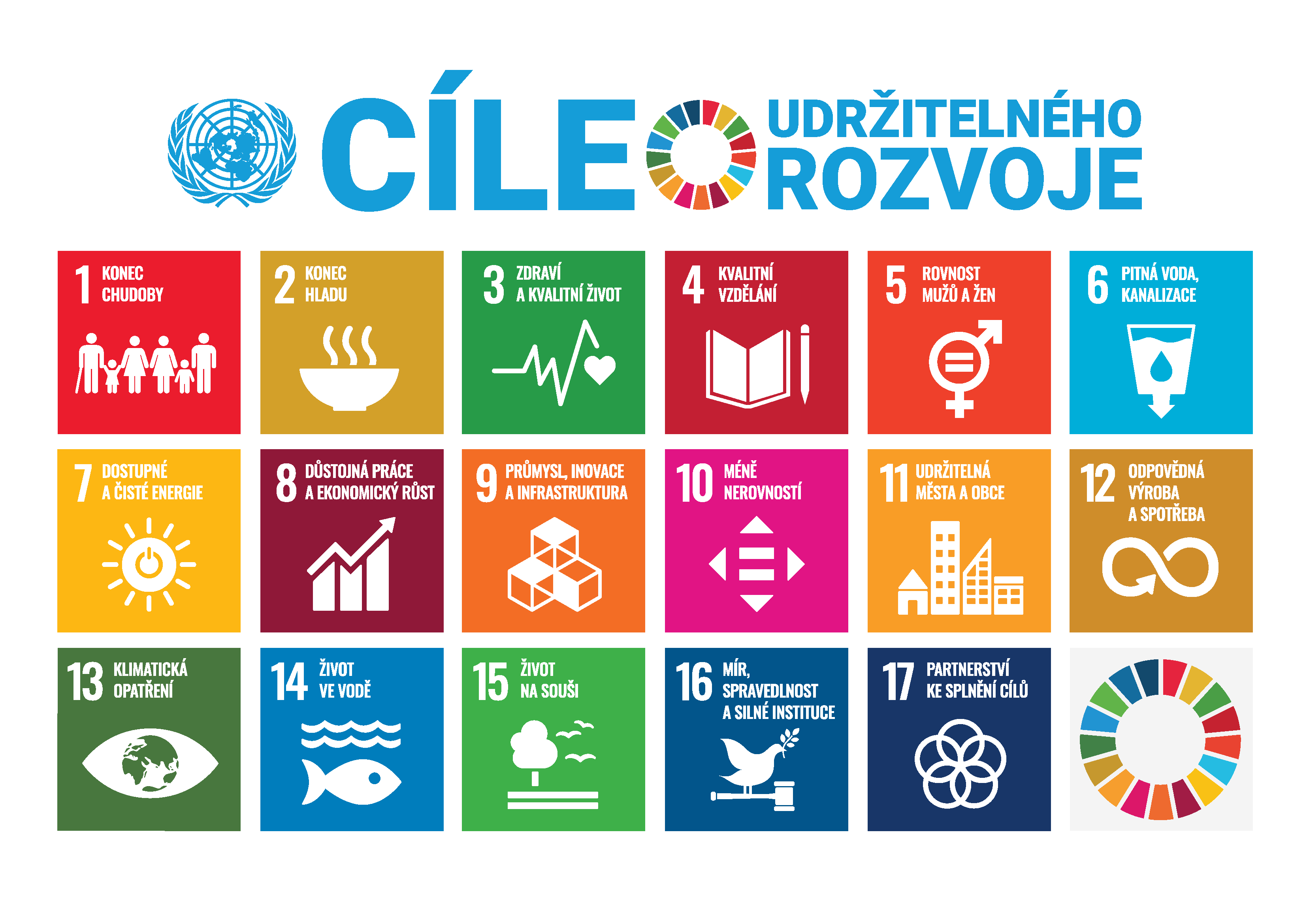 [Speaker Notes: Zálohový systém Turecka]
Cíl práce
Analýza odpadového hospodářství ve světě i České republice

Analýza odpadového hospodářství Českých Budějovic

Návrhy implementace systémů chytrého odpadového hospodářství
Výzkumný problém
Současný stav odpadového hospodářství ČB

Chytré projekty odpadového hospodářství

Zálohový systém
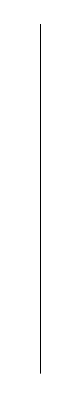 [Speaker Notes: Výzkumná otázka č. 1
Jsou České Budějovice při současném plánu odpadového hospodářství připravené na realizaci chytrých konceptů v této oblasti?
Výzkumná otázka č. 2
Jaké chytré projekty v oblasti odpadového hospodářství je potenciálně možné v Českých Budějovicích zavést?
Výzkumná otázka č. 3
Byl by pro České Budějovice z praktického hlediska výhodný zálohový systém PET lahví a nápojových plechovek?]
Metodika práce
Doba návratnosti investice
SWOT analýza
Dotazníkové šetření
Q-metodologie
Saatyho metoda (vícekriteriální rozhodování)
[Speaker Notes: Kromě základních metod jako je pozorování či analýza dokumentů, jsem při vypracování DP použil také ….. 

Doba návratnosti investice – pro jednotlivé investiční varianty
SWOT pro analýzu odpadového hospodářství ČB
Dotazník a Q-metodologie pro zjištění požadavků občanů ČB
Saatyho metoda – Varianty chytrých košů]
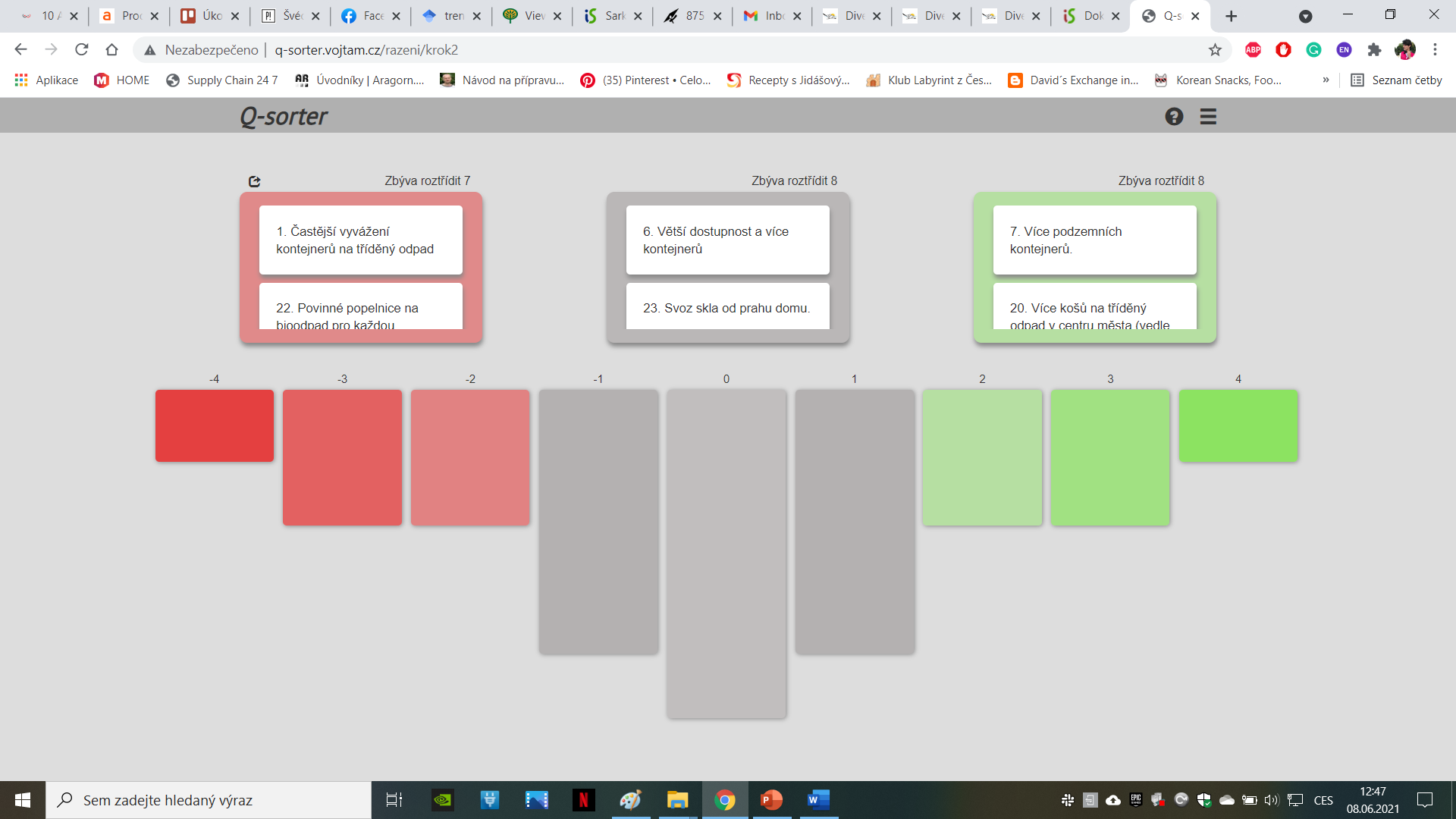 Q-metodologie
[Speaker Notes: Webový nástroj Q-sorter  (nesouhlasím, neutrální, souhlasím)]
Výsledky a přínos práce
Chytrý svoz odpadu

Evidenční a motivační systém

Kompresní chytré koše

Biologicky rozložitelný odpad

Chytrý zálohový systém
[Speaker Notes: Chytrý svoz odpadu – rozšíření sběrných míst, Chytré kontejnery, Mobilní aplikaceEvidenční a motivační systém – rozšíření stávajícího programu (Mladé) pro vnitřní město (Čtyři Dvory)
Chytré koše – centrum, Sokolák, Lanovka
Bio-odpad – využití do autobusů nebo svozových vozidel, rozšíření sběru
Zálohový systém – po vzoru Turecka nerealizovatelný, potřeba celorepublikového systému]
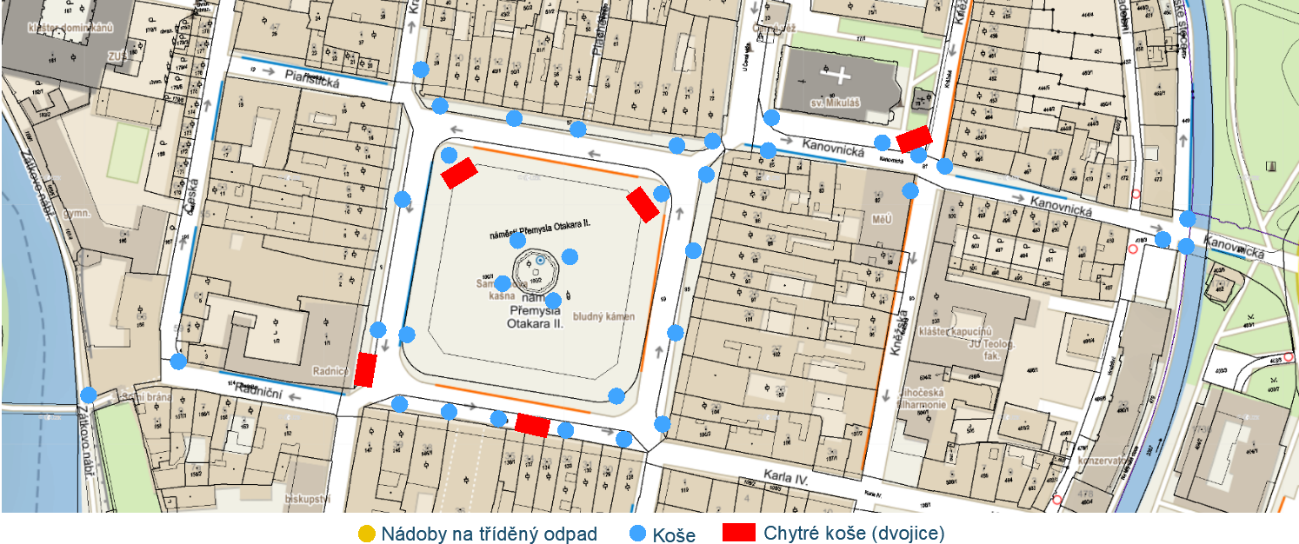 Návrh rozmístění chytrých košů
[Speaker Notes: Pro 10 košů (špatná architektonická propozice) – pro 30 v práci (lepší)]
Závěr
Teoretická východiska relativní k tématu  

Analýza chytrých systémů odpadového hospodářství
Ve světě
V České republice

Analýza odpadového hospodářství v Českých Budějovicích

Návrhy chytrých systémů odpadového hospodářství
Doplňující otázky
Konzultace výsledků s příslušnými orgány 
     a společnostmi v Českých Budějovicích

Každoroční navyšování odpadu 
    (podkapitola 3.3)

Provozní náklady chytrých košů

Zálohový systém PET lahví
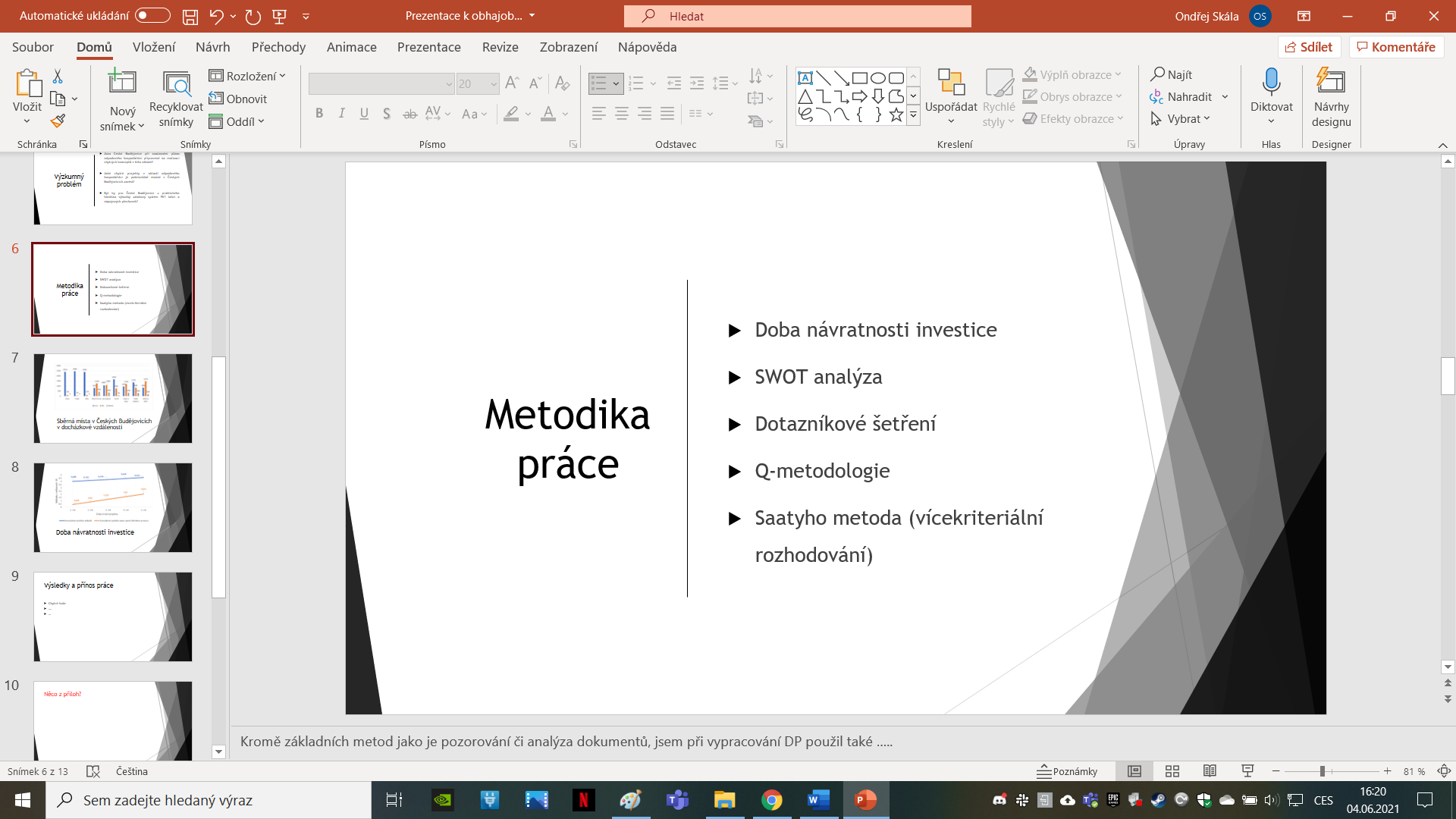 [Speaker Notes: Konzultoval jste Vaše výstupy diplomové práce s Odborem životního prostředí ČB nebo se společnostmi zabývajícími se sběrem a svozem odpadu (Rumpold, FCC ČB)?
Na strane 5 v poslednom odstavci v podkapitole 2.3 tvrdíte nasledujúce: ”Odpad na celom svete každoročne exponenciálne pribúda”. V grafe č. 1 však nekorešpondujú uvedené hodnoty s Vašim tvrdením.
Aký je percentuálny odhad vedľajších nákladov a nákladov na údržbu a servis zberných nádob?
Aký je Váš názor na zálohový systém PET fliaš?]
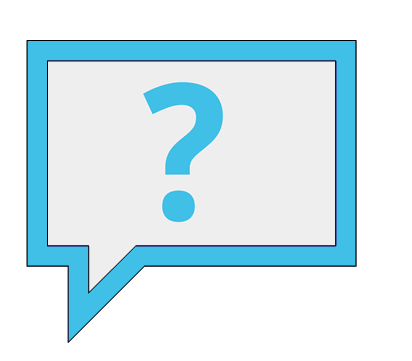 Děkuji za pozornost